B. Charmaison
Director I-Tésé Institute
Entretiens européens
Financing Research in the nuclear energy sector
13 October 2021 - Brussels
[Speaker Notes: I3P: programme tech-éco et cogénération (variante ANCRE et thèse Martin)
Topic 1.3
Total H2 et MCA]
FINDING THE PATH TO A ZERO CARBON WORLD
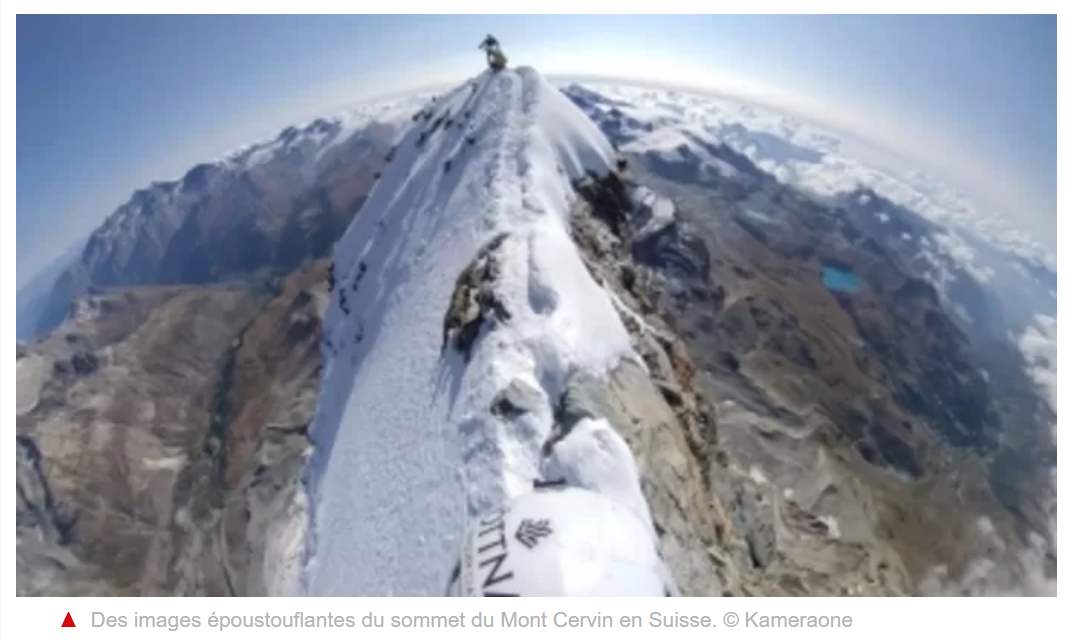 https://youtu.be/iBiIZMaPcBQ
2
A SURGE IN RESEARCH EFFORTS IS NEEDED. NOW!
Scenario « net zero by 2050 » of International Energy Agency 
About half of technologies needed are to be developed and raised to industrial scale










The coming decade is key : R&D spending should increase more than three times
       from 25 bn$/y to 90 bn$/y
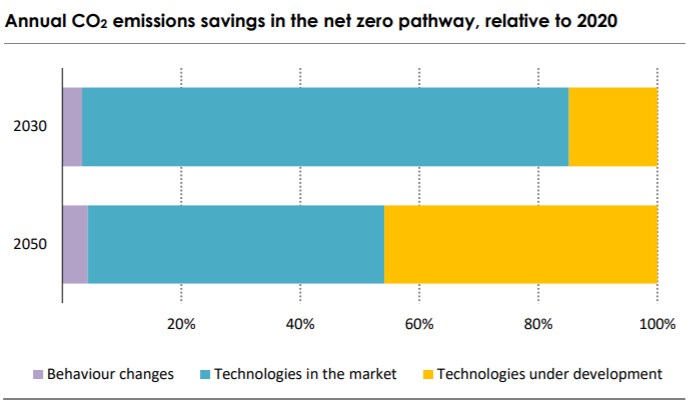 B. Charmaison – Oct. 21
3
NUCLEAR ENERGY IS PART OF THE SOLUTION
IEA « Net zero by 2050 » scenario requires doubling nuclear production by 2050










For BNEF 2021 Energy Outlook, all scenarios needed to reach net zero by 2050 include nuclear. In its “red scenario”, there is a massive surge to produce low carbon H2.
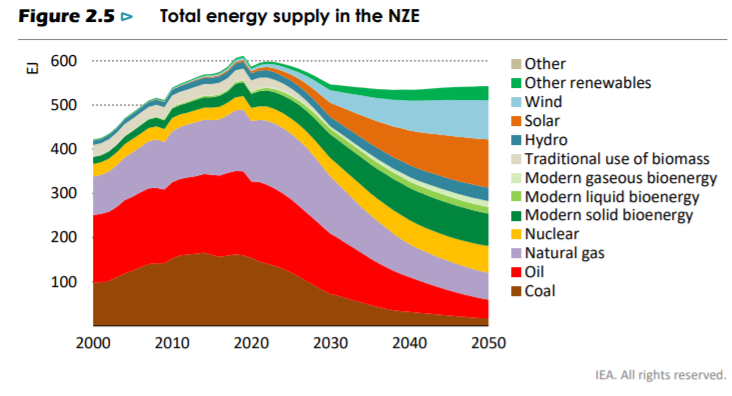 Nota bene : nuclear is depicted in yellow in IEA and in red in BNEF
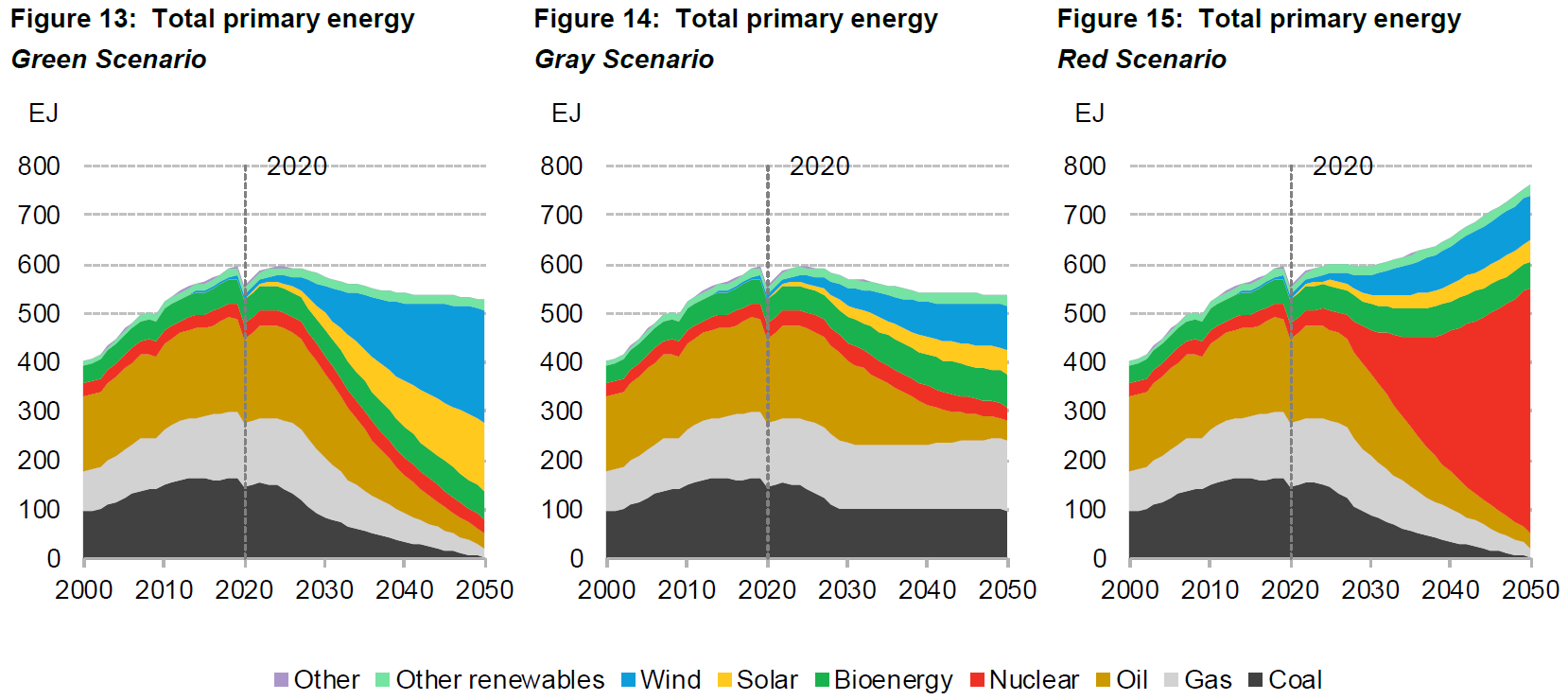 B. Charmaison – Oct. 21
4
EXAMPLES OF RESEARCH IN NUCLEAR ENERGY SECTOR WITH A POSSIBLE IMPLEMENTATION AT SCALE BY 2050
More Flexible nuclear fuels
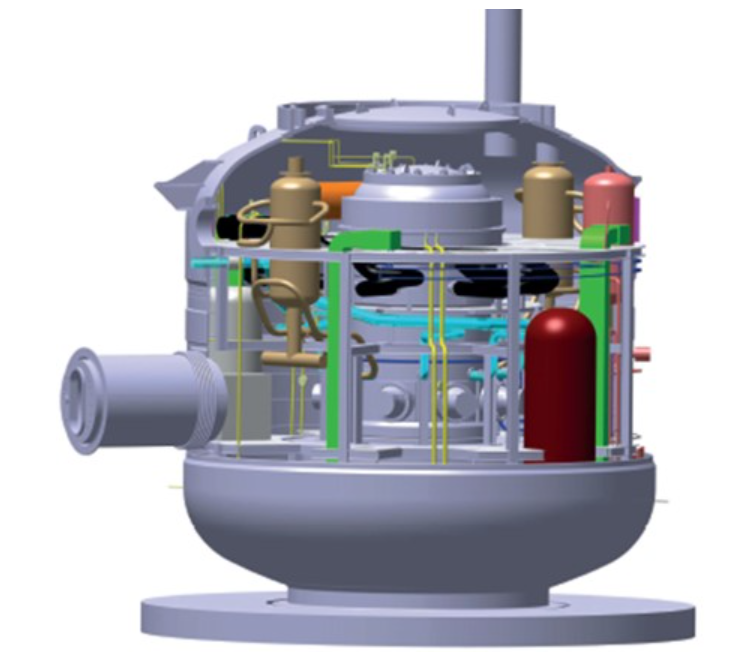 SMR







	                 NuwardTM
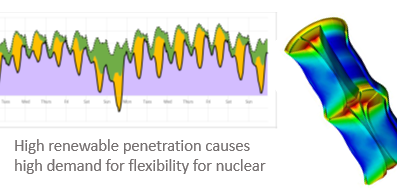 Decarbonizing beyond electricity 







			                    IDNES Project (CEA)
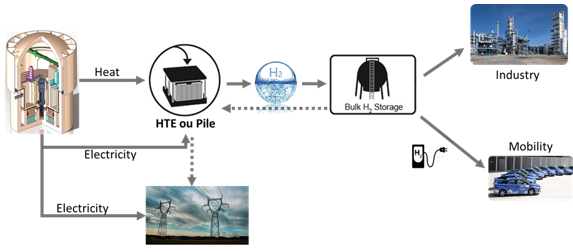 Advanced simulation & digital twins
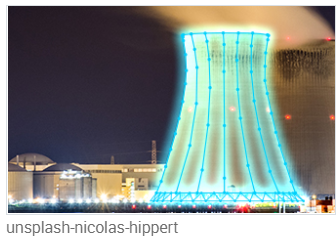 B. Charmaison – Oct. 21
5
RESEARCH IN THE NUCLEAR ENERGY SECTOR
Neutronics
Materials
Physics
Chemistry
Thermo-hydraulic
Mechanical Eng.
Additive manufacturing
Analytical science
Thermodynamics
Applied Maths
Numerical Analysis
Software design
IA
Economics
Industrial Organization
......
RESEARCH IN NUCLEAR ENERGY IS ACTUALLY DOING RESEACH IN :
WITH SIGNIFICANT SPILLOVERS TO OTHER SECTORS !
B. Charmaison – Oct. 21
6
FINANCING NUCLEAR RESEARCH : Are EU and US in the same league ?
EURATOM budget is down
While US DOE budget for nuclear R&D, already much larger,  is set to double in just 5 years
B. Charmaison – Oct. 21
7
TO SUM UP
In order to successfully implement a transition towards zero carbon by 2050, R&D budgets need to be massively increased now.

Nuclear energy is widely seen as part of the solution to economically decarbonize our economies.

Euratom R&D budget for nuclear is going down for 2021–2025 period. Meanwhile, in other parts of the world, nuclear R&D budgets are  strongly increasing.
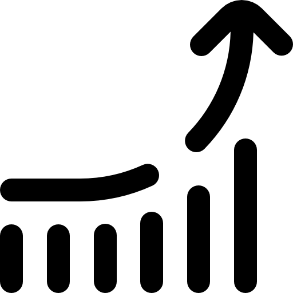 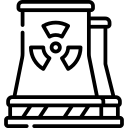 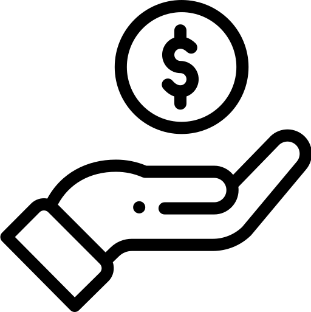 B. Charmaison – Oct. 21
8
Thank you for your attention !
9